Достойная цель в жизни

                  Вахрушев Сергей Александрович, 
                  кандидат педагогических наук, 
                 доцент кафедры педагогики 
                КГПУ им. В.П. Астафьева
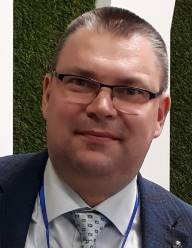 Достойная цель в жизни
Цель в жизни = Достойная цель в жизни?
                                    Какие цели у Вас?
Может ли Достойная цель быть универсальной?
Критерии Д.Ц.
1. Новая,  не новая, но не достигнутая в настоящее время,
         либо новые средства достижения уже достигнутой цели.
          
          например «Аппарат Илизарова»  

.
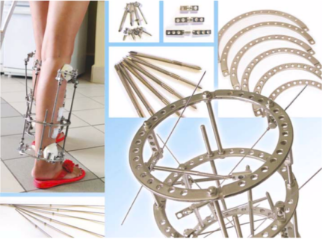 Новая
Общественно –полезная (Социально-значимая)
Личностно - значимая
Новая
Общественно –полезная (Социально-значимая)
Личностно - значимая  
Большая 
Конкретная
Вы видите противоречие?
Как оно разрешается?
Новая
Общественно –полезная (Социально-значимая)
Личностно - значимая  
Большая 
Конкретная
Еретичная
Кто такие Еретики?
А кто такие Еретики сейчас?
А почему цель должна быть еретичной?
Новая
Общественно –полезная (Социально-значимая)
Личностно - значимая  
Большая 
Конкретная
Еретичная
НЕ зависит от крупных финансовых средств
НЕ зависит от работы больших коллективов людей
             Примеры: (К.Э. Циолковский, Братья Райт, Г.А. Илизаров)
Спасибо за встречу